NUTRIENTES FOLIARES S.A.   2018
SANIDAD EN OLIVAR MEDIANTE EQUILIBRIO NUTRICIONAL
JUSTO AURELIO LEON NAVARRO
DIRECTOR TECNICO
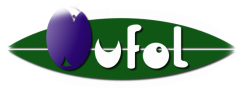 JAEN 6-6-18									GRUPO NUFOL
NUTRIENTES FOLIARES S.A.   2018
PRESENTACION EMPRESA
DATOS RELEVANTES
EXPERIENCIA
PLANTILLA
AMBITOS TRABAJO
PROYECTOS EN MARCHA
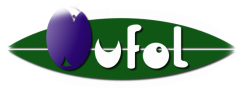 JAEN 6-6-18									GRUPO NUFOL
NUTRIENTES FOLIARES S.A.   2018
EL EQUILIBRIO NUTRICIONAL ES LA BASE DEL EXITO
QUE ENTENDEMOS POR EQUILIBRIO NUTRICIONAL
ANALISIS FOLIARES-DIAGNOSTICO
RELACION ENTRE ELEMENTOS-SINERGIAS-ANTAGONISMOS
ADECUACION CRECIMIENTO PRODUCCION
APORTACIONES SEGÚN NECESIDADES, NO POR COSTRUMBRE
EJEMPLOS DE PERDIDA DE EQUILIBRRIO-ACTUACIONES PARA RECUPERARLO
PRELACION ACTUACIONES RECUPERACION
OBJETIVOS A CONSEGUIR
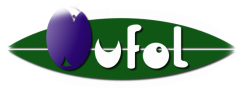 JAEN 6-6-18									GRUPO NUFOL
NUTRIENTES FOLIARES S.A.   2018
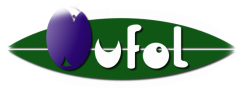 JAEN 6-6-18									GRUPO NUFOL
NUTRIENTES FOLIARES S.A.   2018
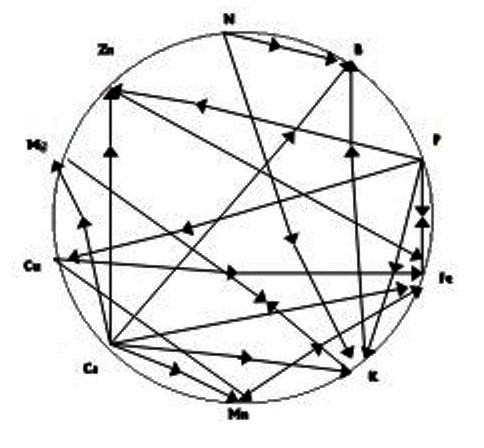 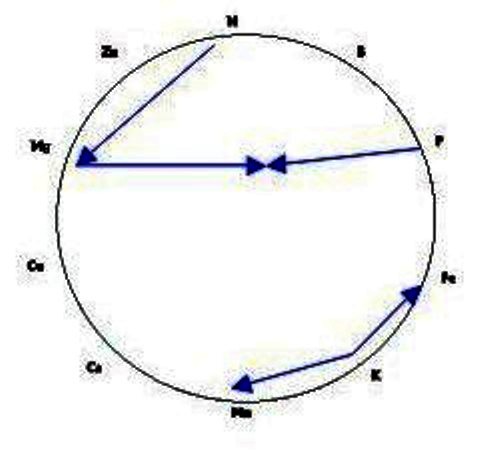 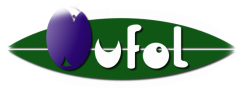 JAEN 6-6-18									GRUPO NUFOL
NUTRIENTES FOLIARES S.A.   2018
EJEMPLOS SITUACIONES NEGATIVAS
HONGOS AEREOS-REPILO-AC JABONOSA
DIFERENCIAS VARIETALES-PICUAL-ROYAL-HOJIBLANCA HONGOS-INSECTOS
PAPEL CALCIO EN ESTOS CASOS
CAIDA ACEITUNA DESECACION APICAL EQUILIBRIO NUTRICIONAL CALCIO-K-B
PAPEL CALCIO-SILICIO-POTASIO RESISTENCIA TEJIDOS HONGOS-CONSERVACION
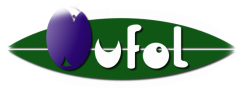 JAEN 6-6-18									GRUPO NUFOL
NUTRIENTES FOLIARES S.A.   2018
HONGOS AEREOS-REPILO
HONGO CAUSANTE    	Especie: Fusicladium oleagineum (Cast.) Hughes			Sinónimo: Cycloconium oleaginum Castagne, Spilocaea 
			oleagina (Cast.) Hughes

CONDICIONES FAVORABLES  	     Humedades ambientales altas y temperaturas suaves
DAÑOS OCASIONADOS  		              Cantidad y Calidad Aceite. Porcentajes variables. 
MEDIDAS CONTROL  		  Tratamientos preventivos-curativos-medidas culturales
RELACION CON ESTADO NUTRICIONAL        Incidencia muy superior en estados de debilidad
RECOMENDACIONES 		          Eleccion Varietal--Practicas adecuadas--Equilibrios
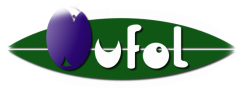 JAEN 6-6-18									GRUPO NUFOL
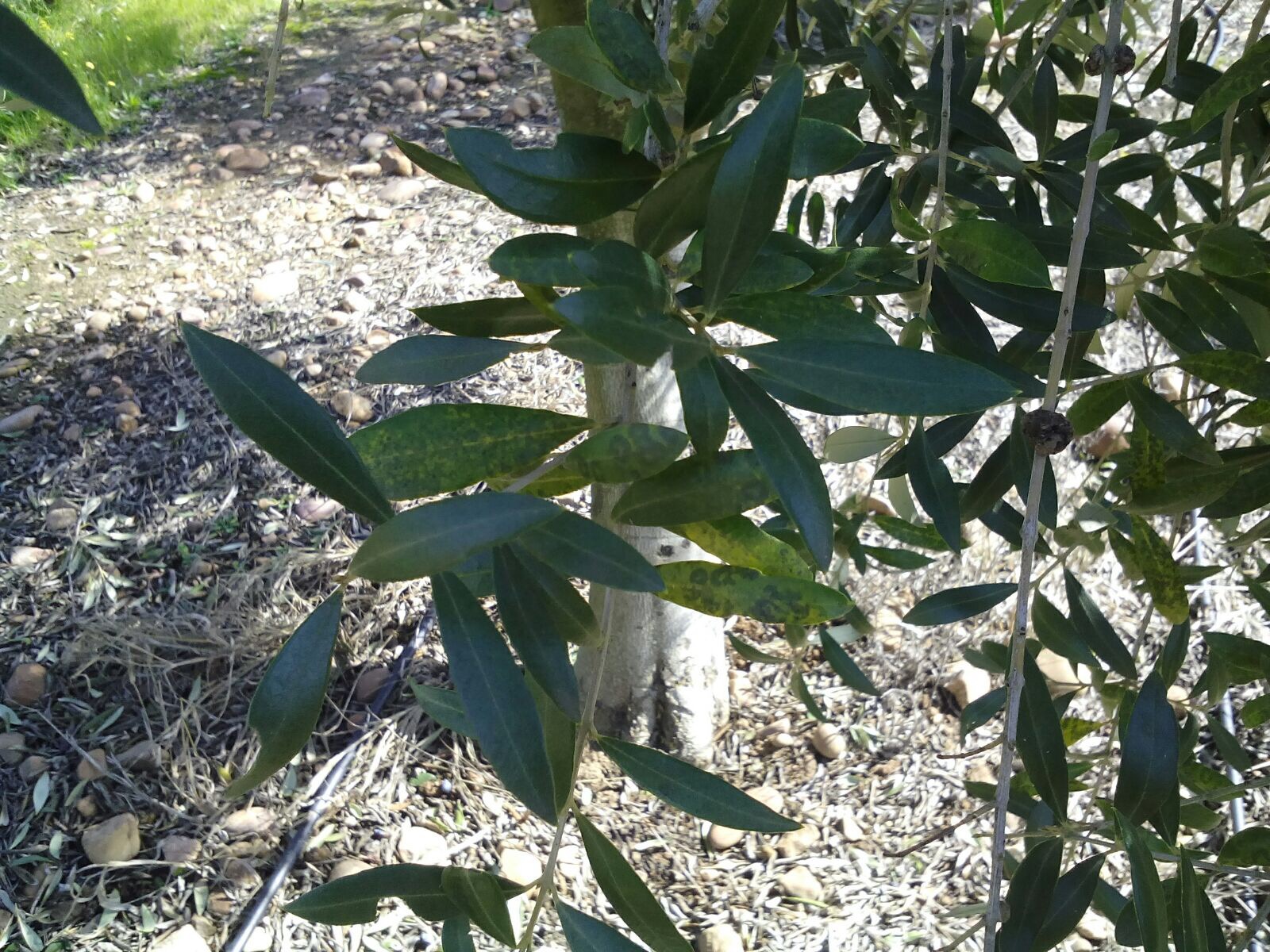 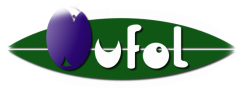 JAEN 6-6-18									GRUPO NUFOL
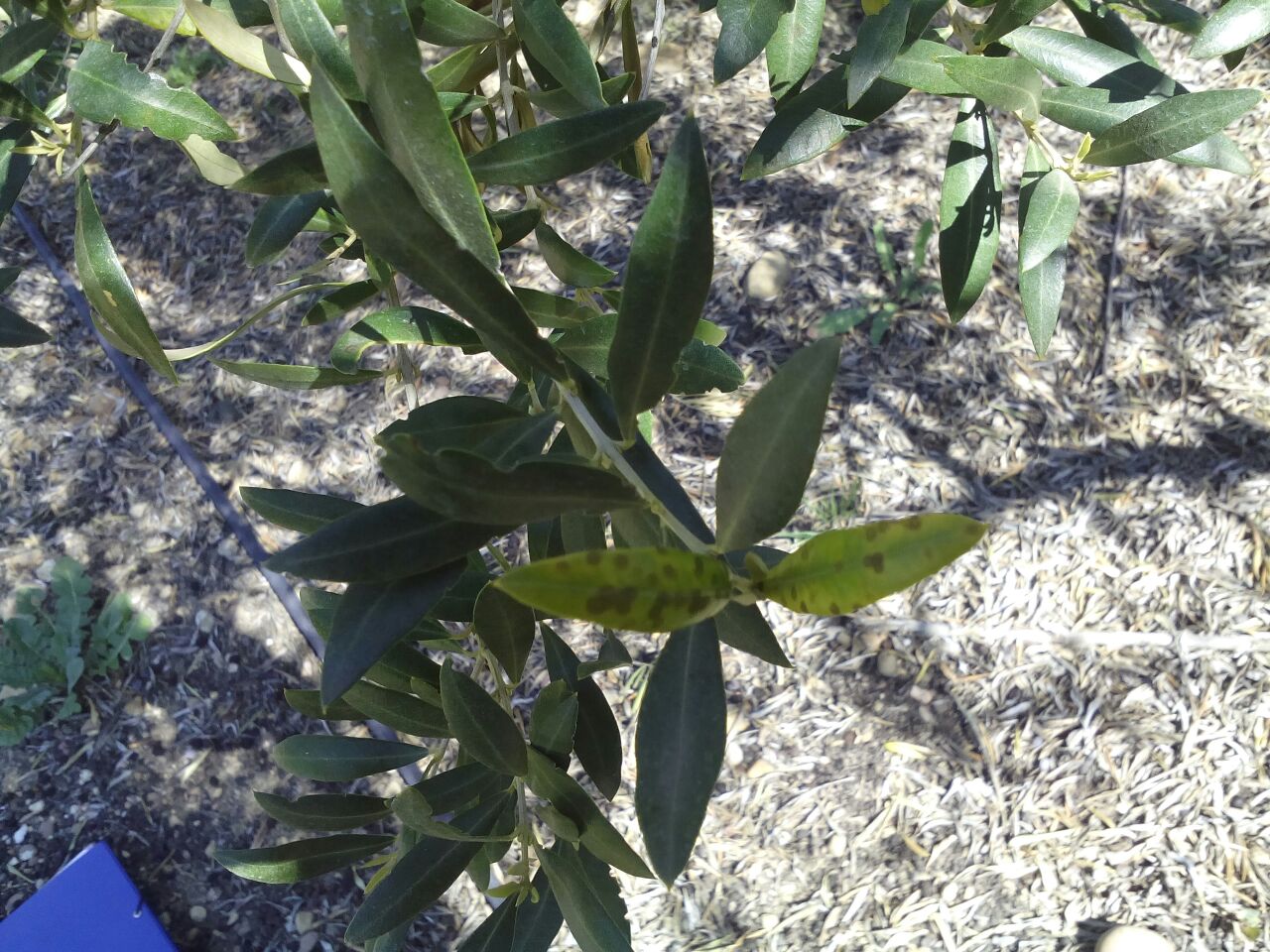 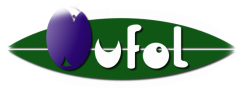 JAEN 6-6-18									GRUPO NUFOL
NUTRIENTES FOLIARES S.A.   2018
HONGOS AEREOS-ACEITUNA JABONOSA
HONGO CAUSANTE    	Especies complejas Colletotrichum acutatum sensu lato (s. lat.), C. boninense s. lat., y C. gloeosporioides s. lat., 
CONDICIONES FAVORABLES  	     Humedades ambientales altas y temperaturas suaves
DAÑOS OCASIONADOS 	   Frutos-Ramas-Cantidad y Calidad Aceite. Porcentajes variables. 
MEDIDAS CONTROL  		  Tratamientos preventivos-curativos-medidas culturales
RELACION CON ESTADO NUTRICIONAL        Incidencia muy superior en estados de carencias.
RECOMENDACIONES 		          Eleccion Varietal--Practicas adecuadas--Equilibrios
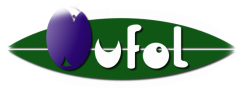 JAEN 6-6-18									GRUPO NUFOL
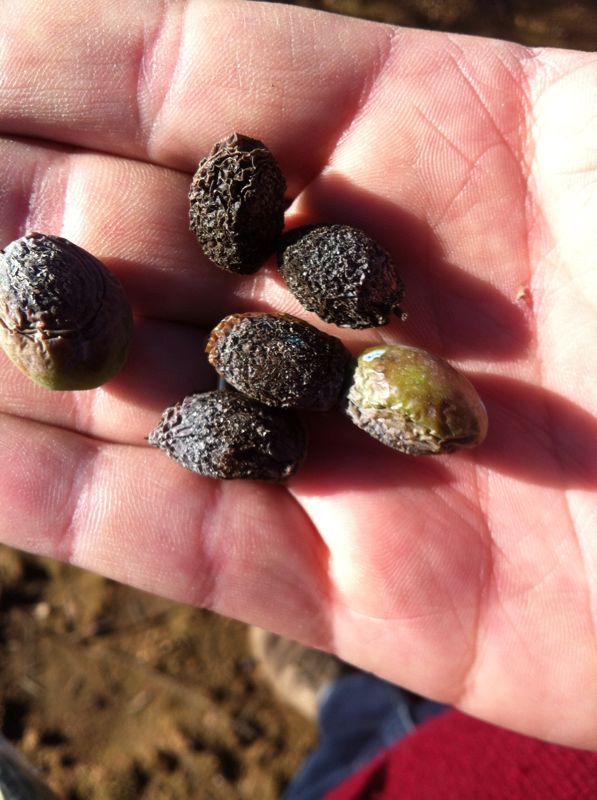 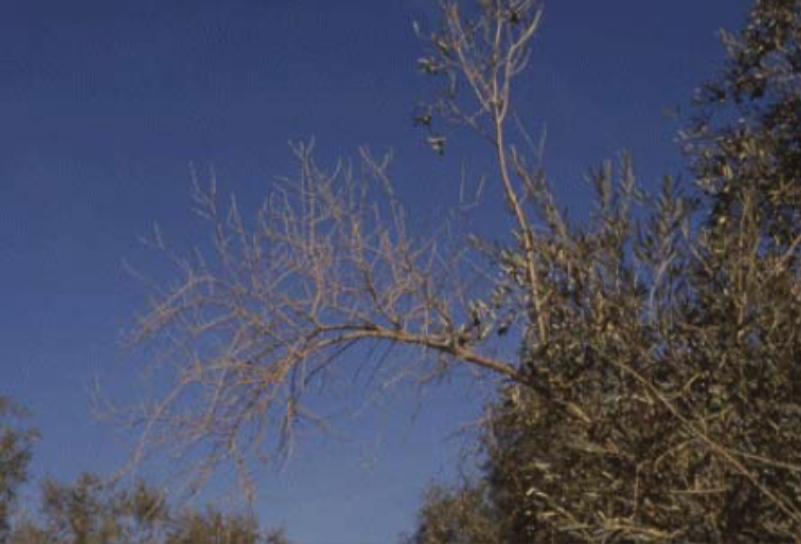 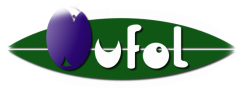 JAEN 6-6-18									GRUPO NUFOL
NUTRIENTES FOLIARES S.A.   2018
DIFERENCIAS VARIETALES-PICUAL-ROYAL-HOJIBLANCA-HONGOS-INSECTOS
REFLEXION ACERCA DE ZONAS DE IMPLANTACION DE VARIEDADES-ÉXITO PLANTACIONES
CIRCUNSTANCIAS OPTIMAS—CORRECCIONES NUTRICIONALES
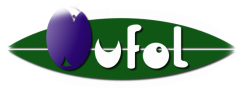 JAEN 6-6-18									GRUPO NUFOL
NUTRIENTES FOLIARES S.A.   2018
CALCIO-RELACION ESTADO SANITARIO OLIVAR
NIVELES DESEABLES CA TEJIDOS OLIVAR
PAPEL CALCIO EN LOS TEJIDOS
EFECTOS NIVELES INSUFICIENTES-EJEMPLOS
CASOS CONCRETOS-ACTUACIONES REALIZADAS
OBJETIVOS Y RECOMENDACIONES
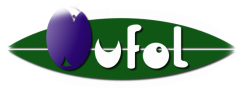 JAEN 6-6-18									GRUPO NUFOL
NUTRIENTES FOLIARES S.A.   2018
- El Calcio es absorbido con dificultad y muy poco móvil en la planta, donde queda como catión libre o asociado a grupos como oxalatos, carbonatos, etc. 
Es necesario para el crecimiento y división celular; forma parte de su membrana. Protege contra concentraciones salinas elevadas, activa enzimas que favorecen la termo-regulación y absorción de nutrientes. Mejora el crecimiento de la planta, la consistencia y permeabilidad de las membranas. Adelanta la madurez de los frutos y aumenta su tamaño.
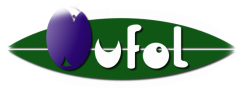 JAEN 6-6-18									GRUPO NUFOL
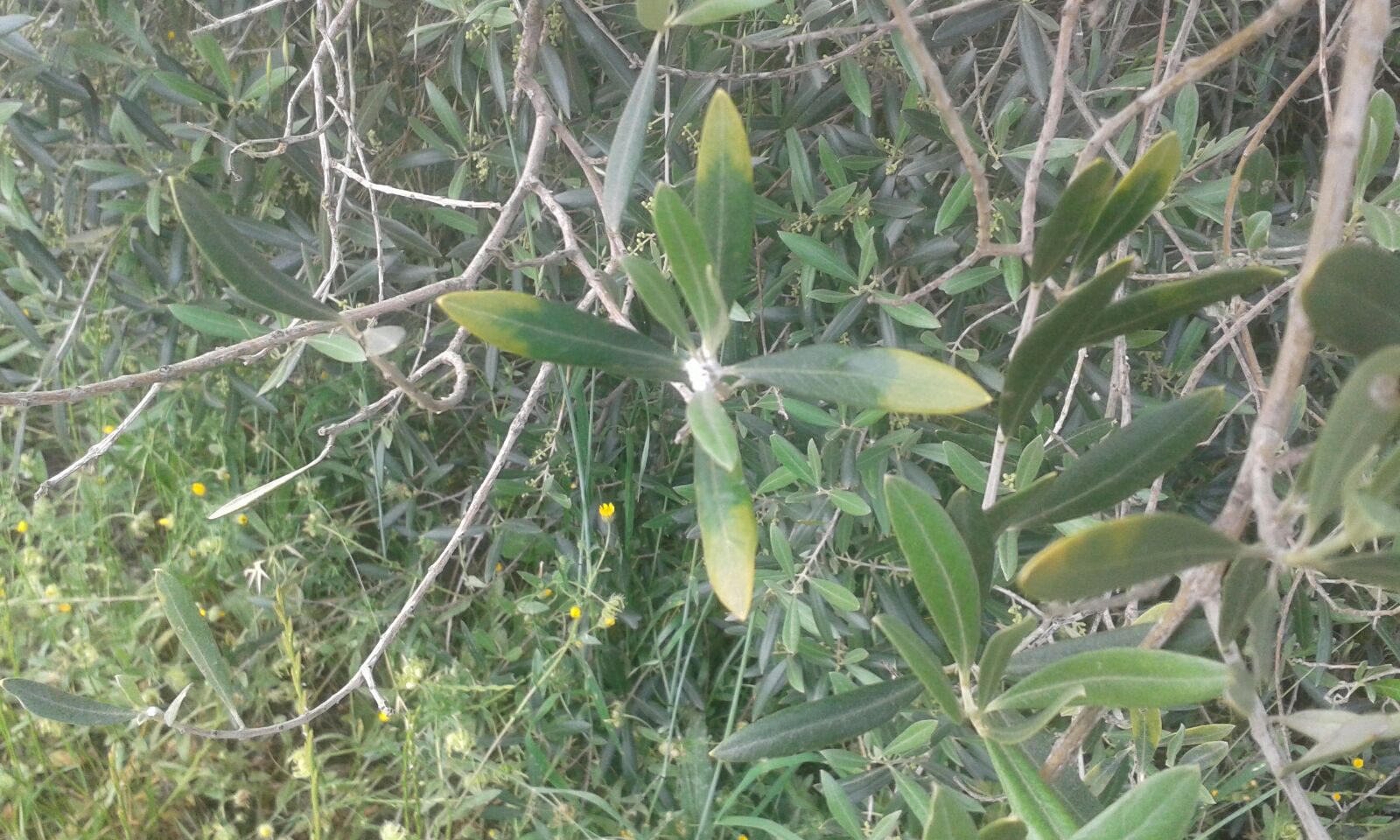 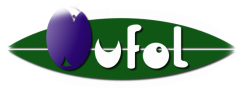 JAEN 6-6-18									GRUPO NUFOL
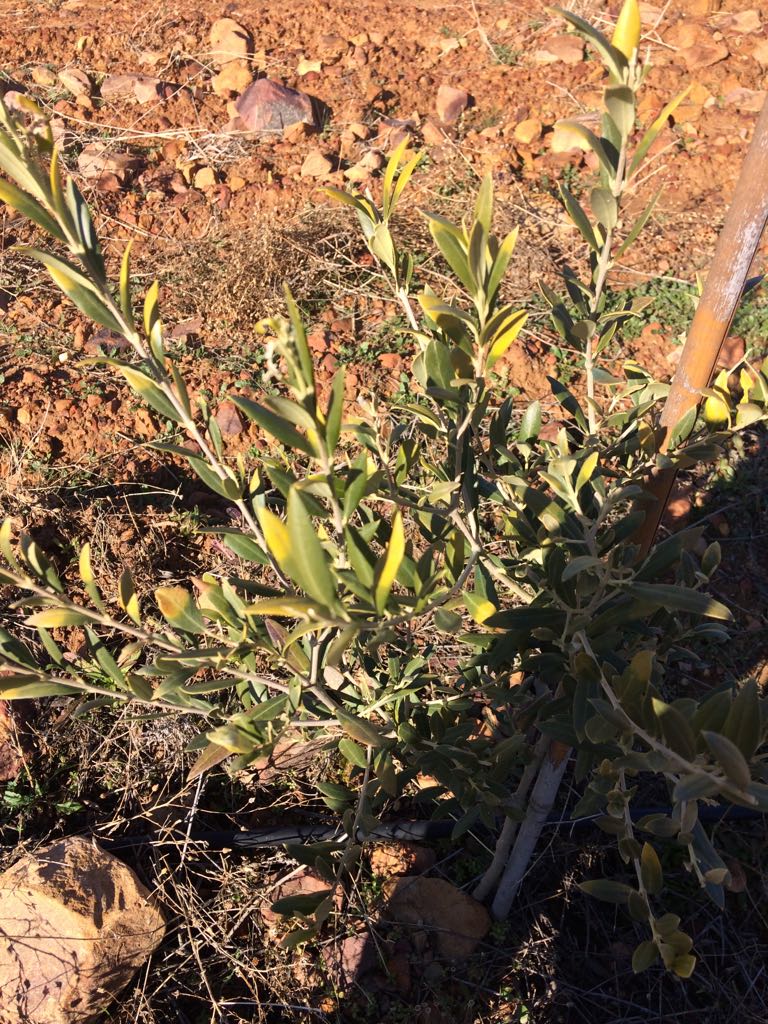 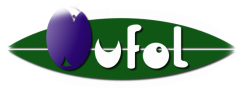 JAEN 6-6-18									GRUPO NUFOL
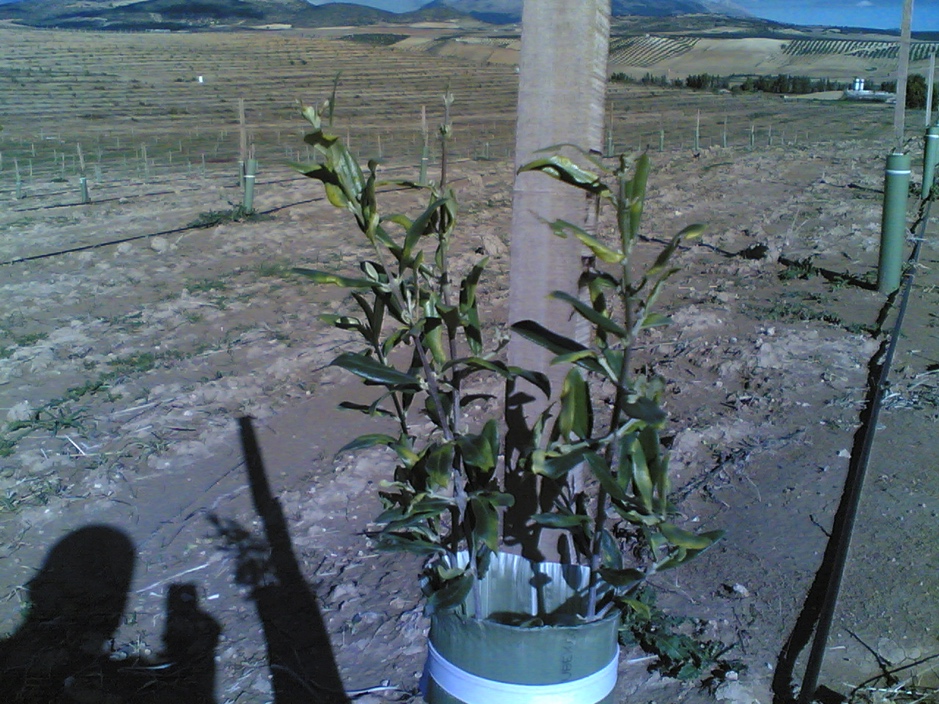 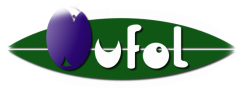 JAEN 6-6-18									GRUPO NUFOL
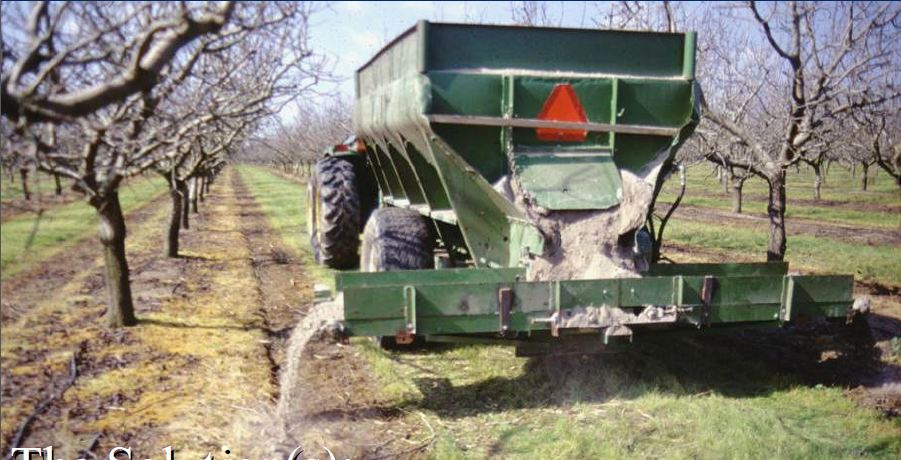 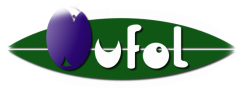 JAEN 6-6-18									GRUPO NUFOL
NUTRIENTES FOLIARES S.A.   2018
PLANTACIONES JOVENES-DESEQUILIBRIO CAIDA ACEITUNA-DESECACION APICAL
CIRCUNSTANCIAS CONCURRENTES 
EFECTOS PRODUCIDOS
ACTUACIONES
EFECTOS CONSEGUIDOS
RECOMENDACIONES
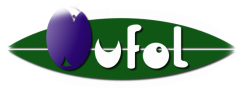 JAEN 6-6-18									GRUPO NUFOL
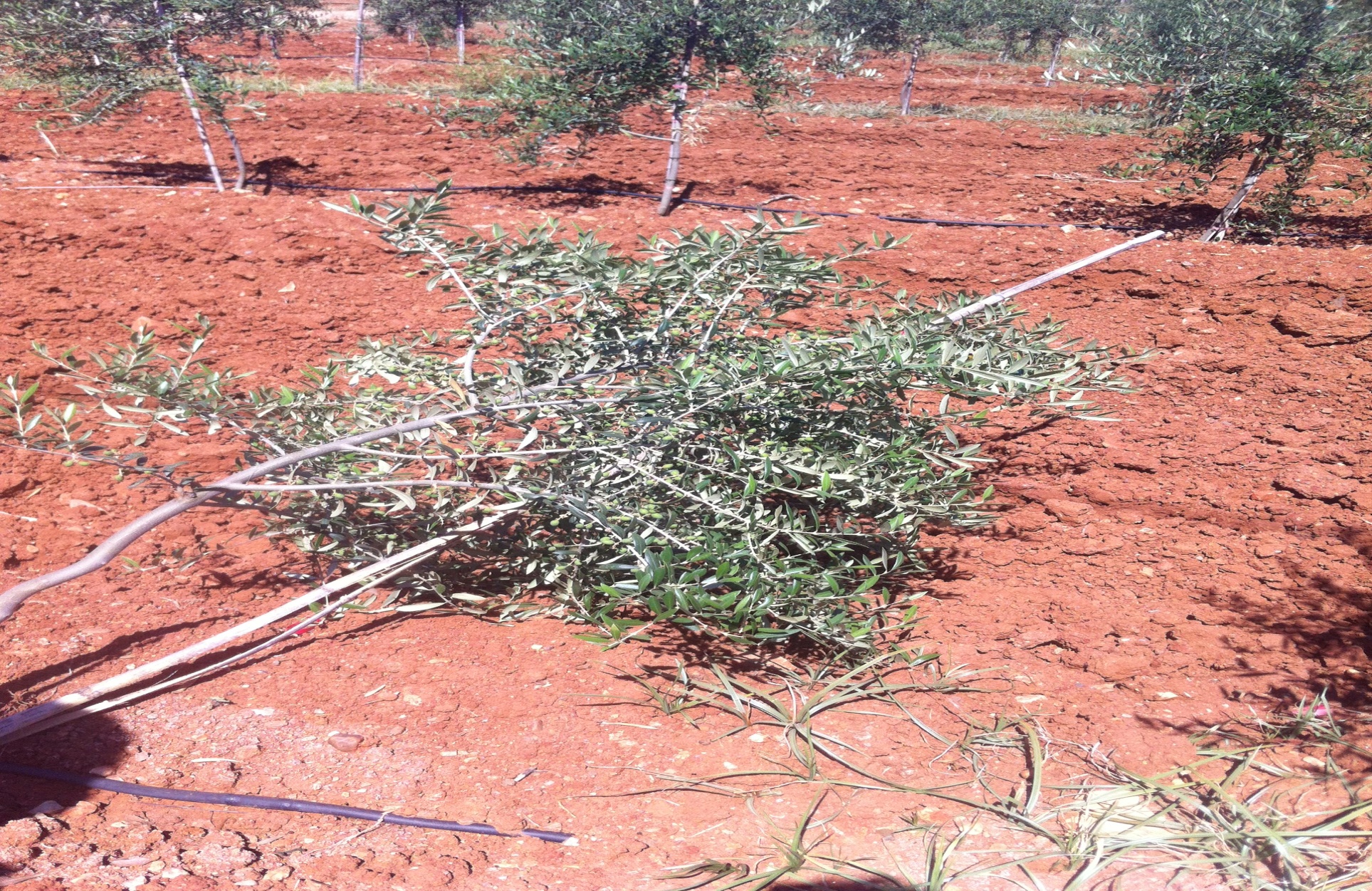 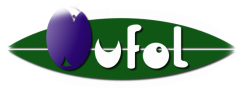 JAEN 6-6-18									GRUPO NUFOL
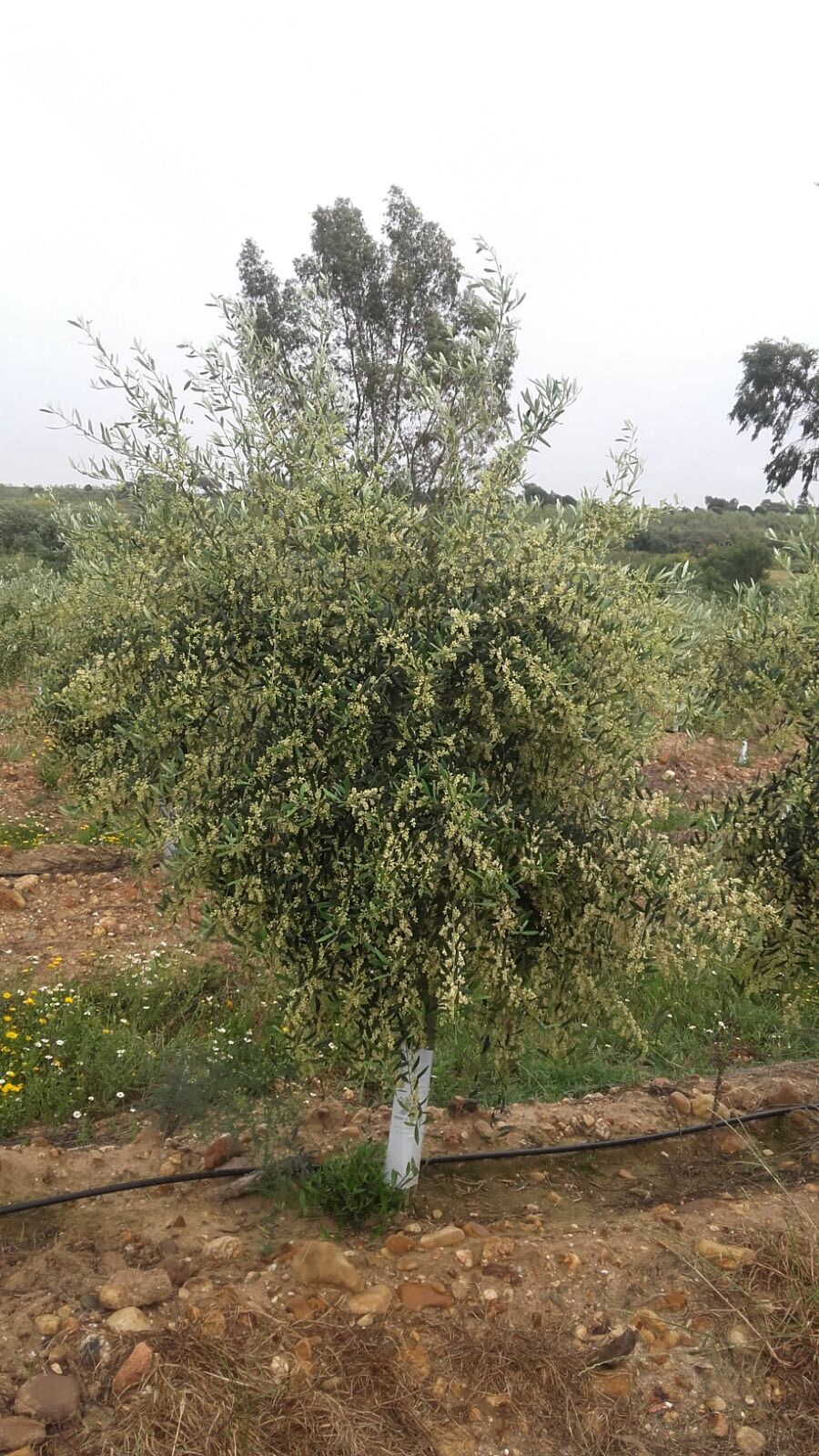 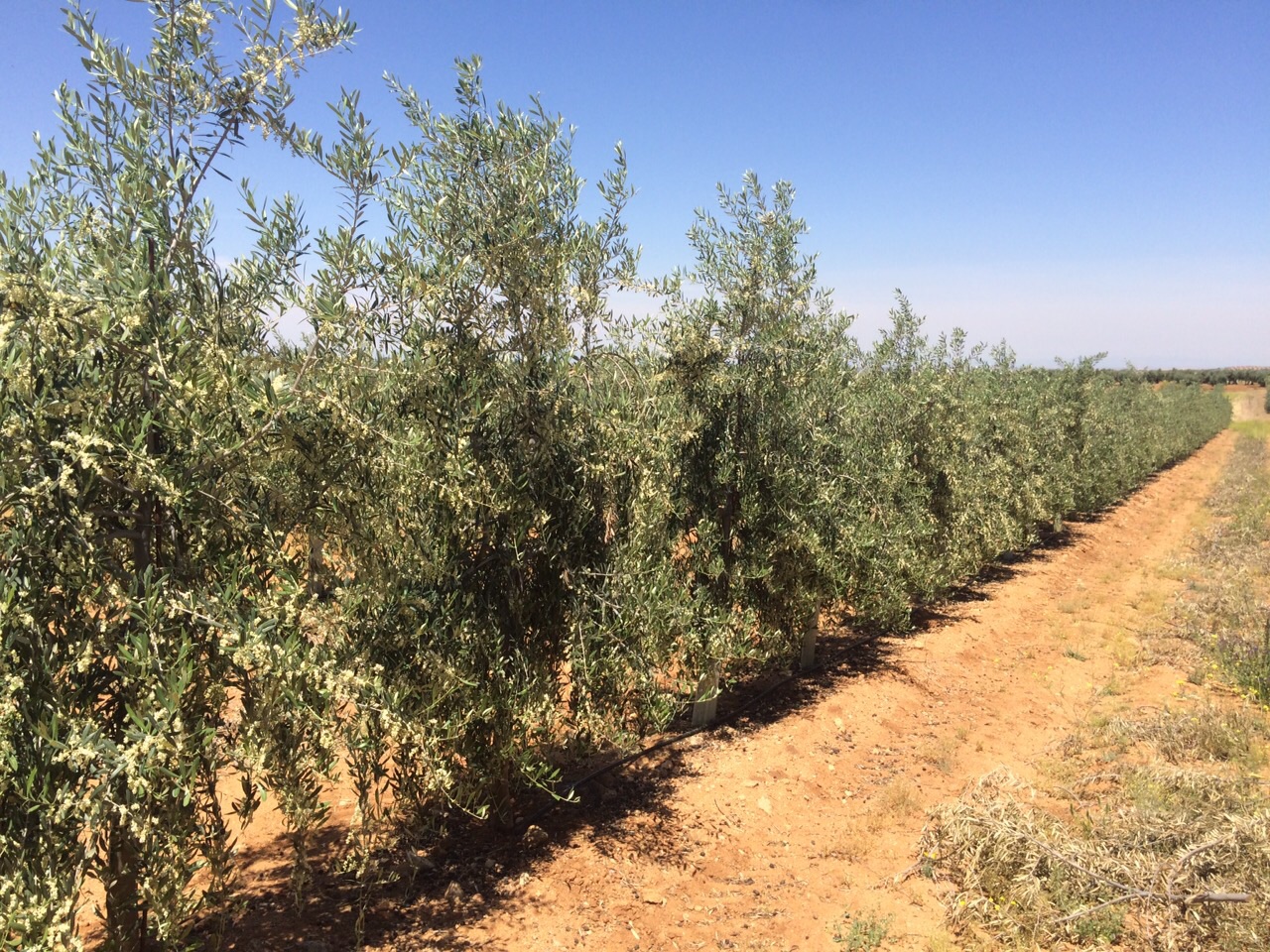 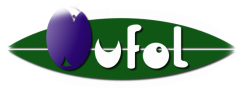 JAEN 6-6-18									GRUPO NUFOL
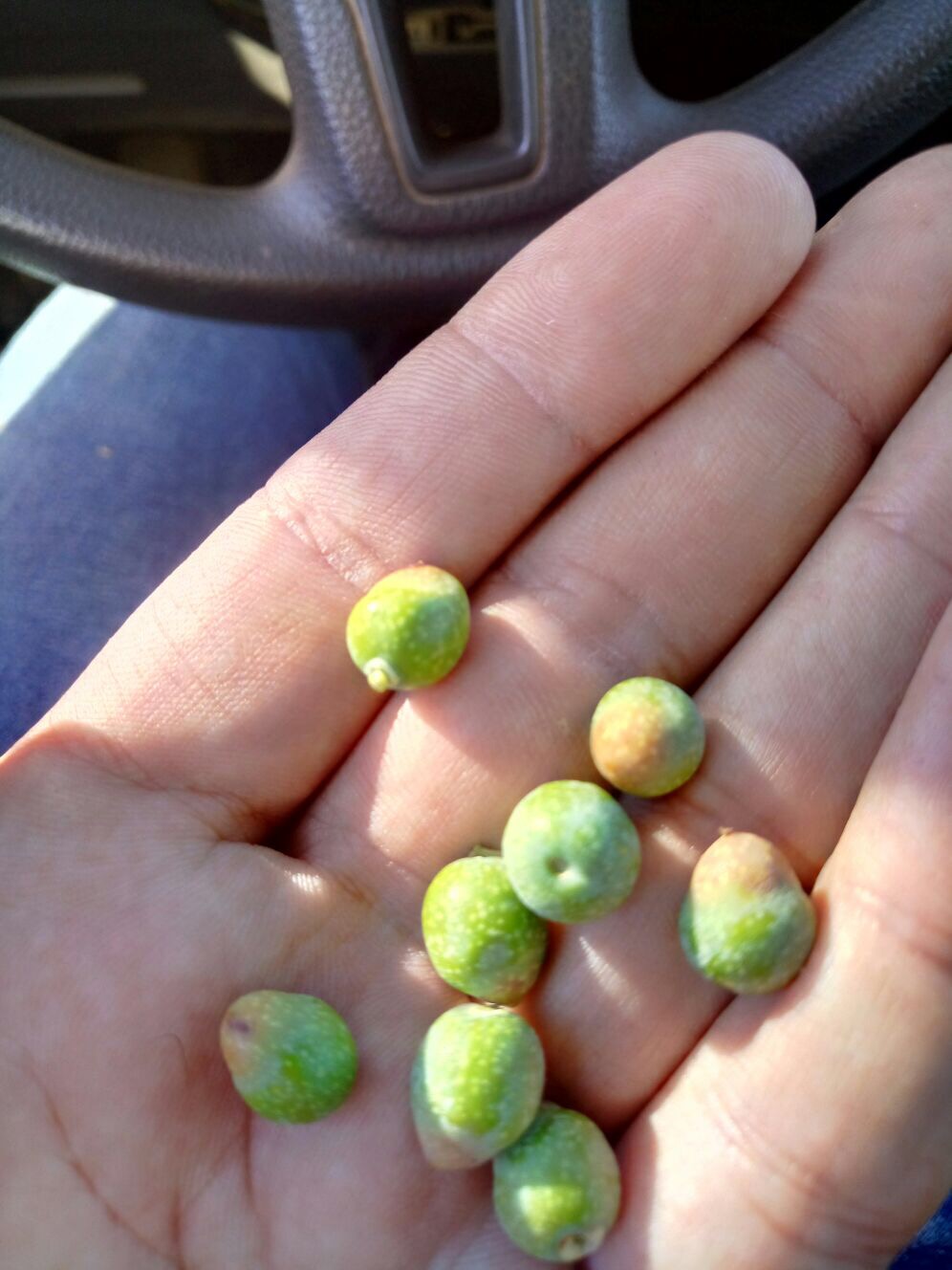 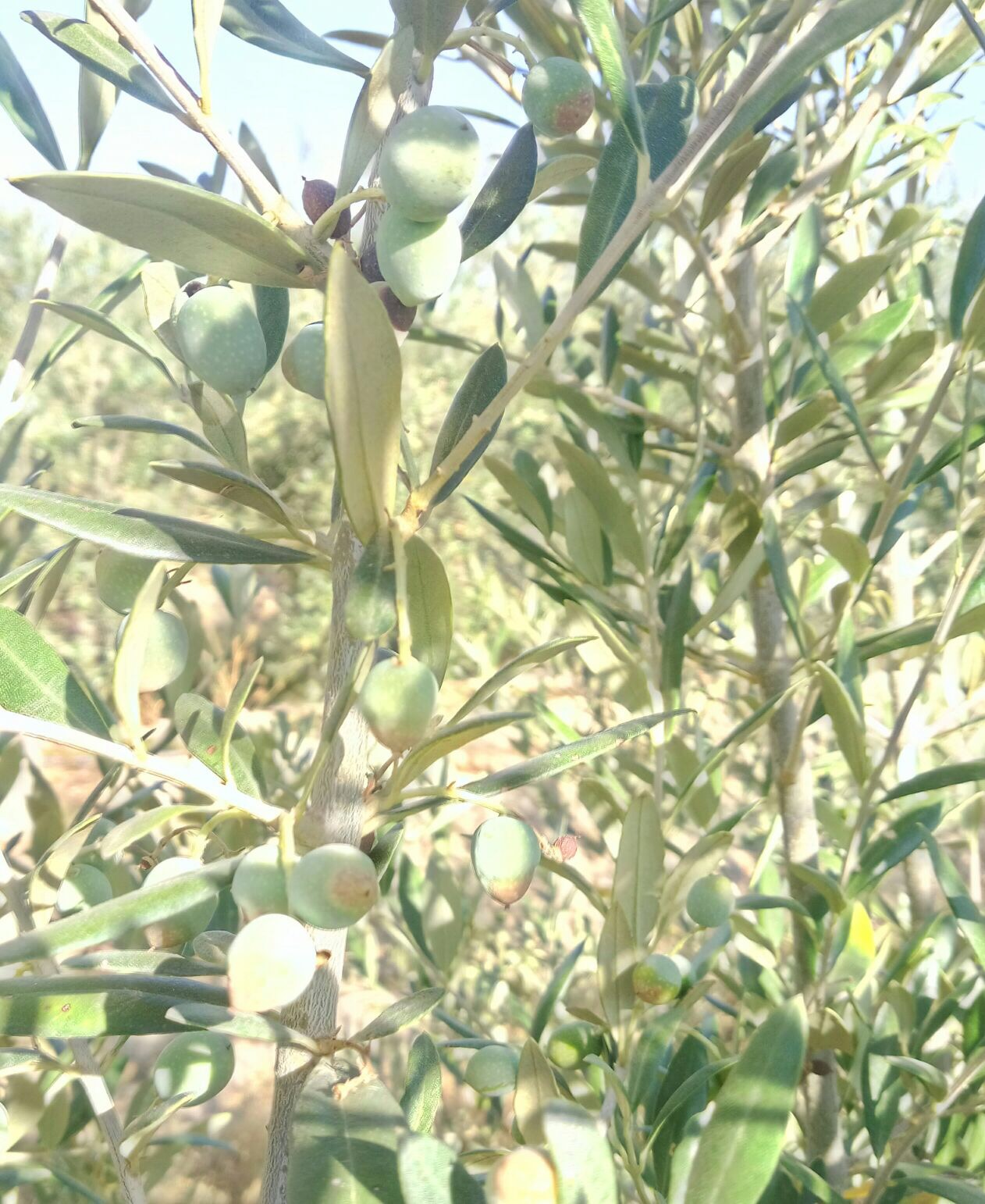 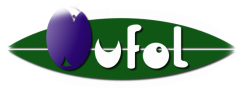 JAEN 6-6-18									GRUPO NUFOL
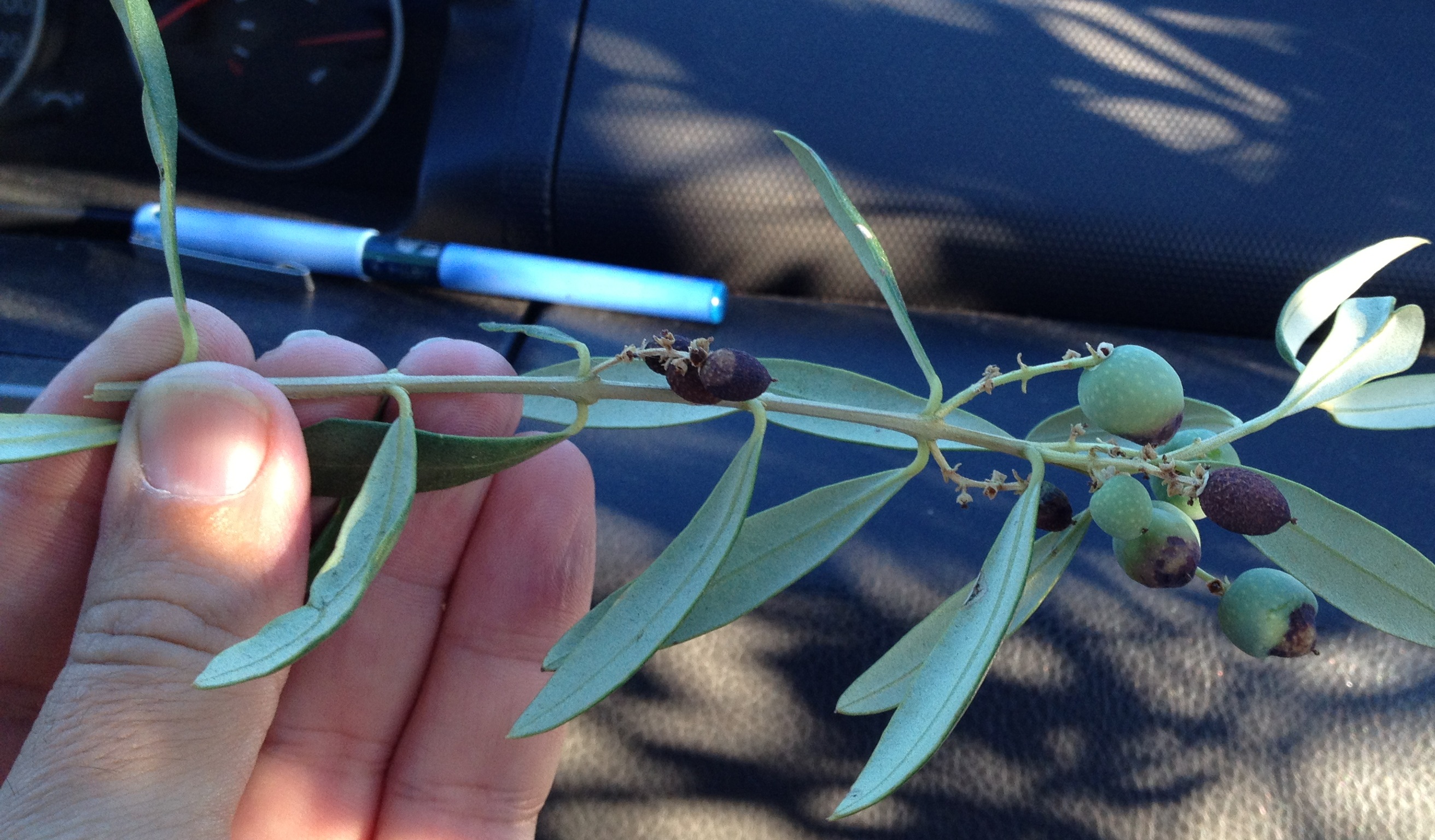 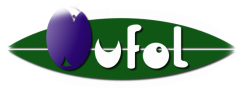 JAEN 6-6-18									GRUPO NUFOL
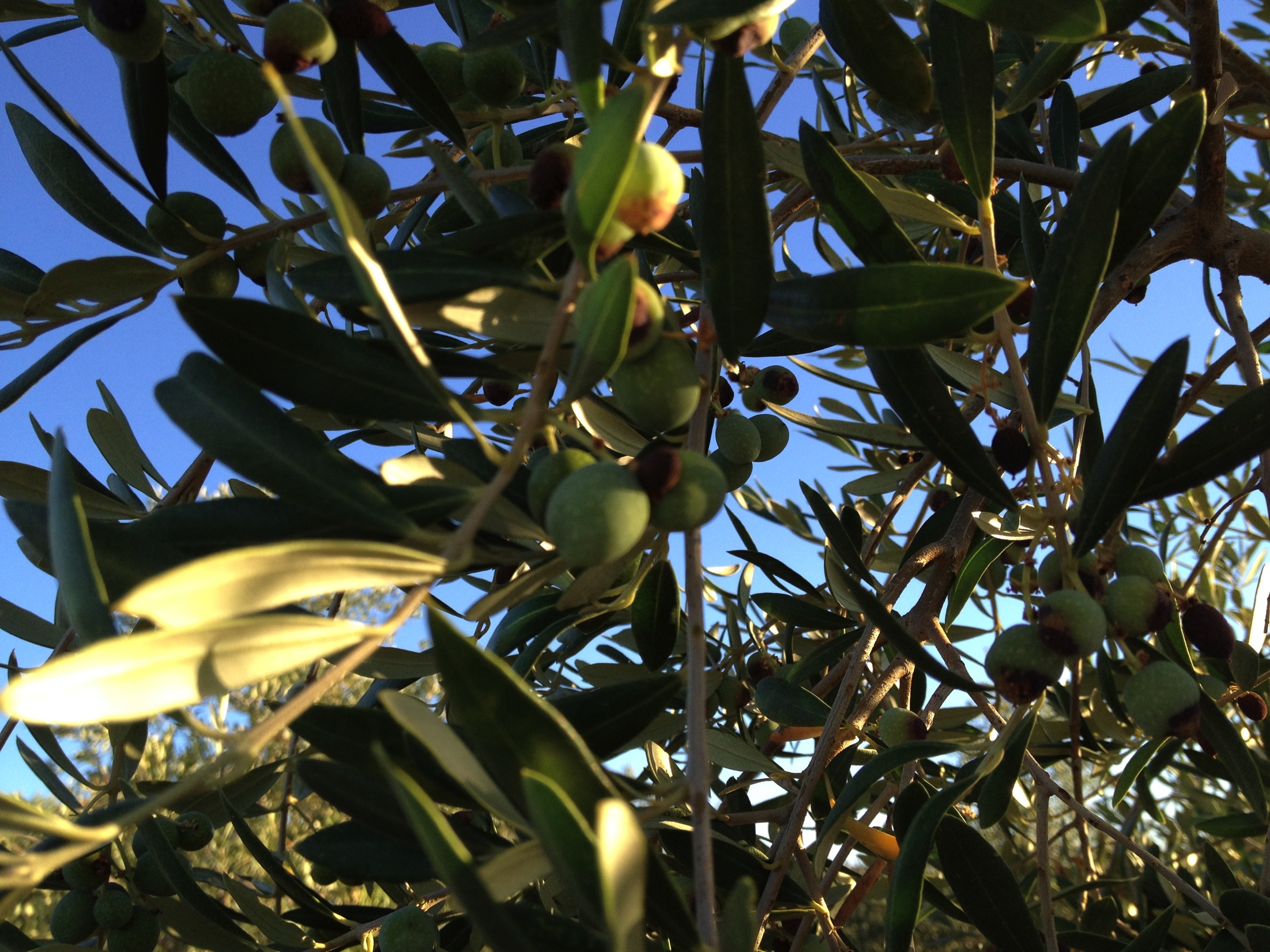 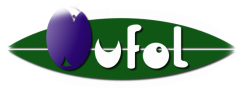 JAEN 6-6-18									GRUPO NUFOL
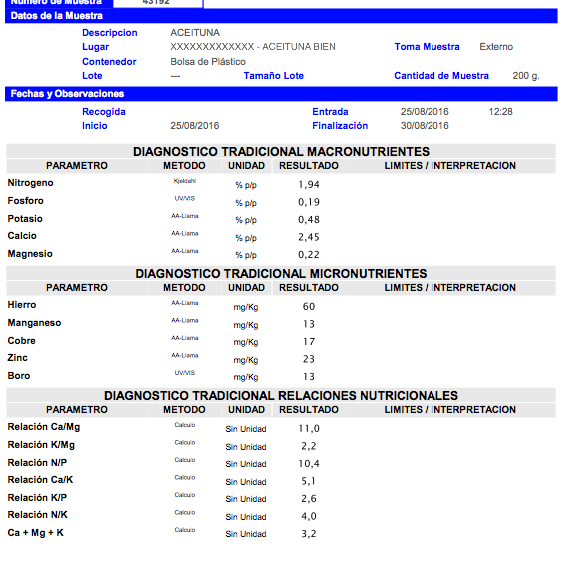 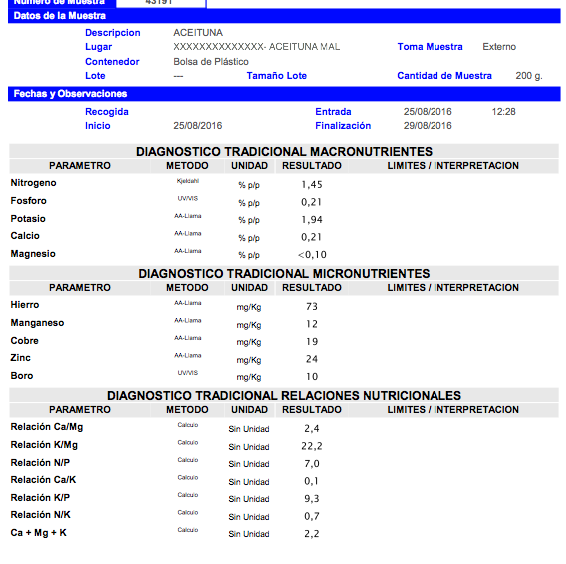 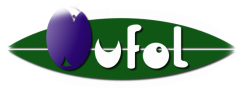 JAEN 6-6-18									GRUPO NUFOL
NUTRIENTES FOLIARES S.A.   2018
CONCLUSIONES Y RECOMENDACIONES
EXCESOS CRECIMIENTOS-APORTACIONES NITROGENADAS
PERDIDA EQUILIBRIO NUTRICIONAL-TEJIDO-SISTEMA AEREO Y RADICULAR
DIFICULTAD REGULACION BALANCE HIDRICO EN VERANO
CAIDA ACEITUNA CON Y SIN SINTOMAS DE CARENCIAS
ACTUACIONES PARA RECUPERACION EQUILIBRIO
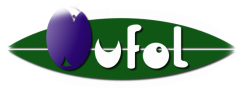 JAEN 6-6-18									GRUPO NUFOL
NUTRIENTES FOLIARES S.A.   2018
ALTAS PRODUCCIONES AJO-NIVELES SI-K-CA-MICROS-CONSERVACION
NIVELES DESEABLES K-CA-MICROS 
PRODUCCIONES ALCANZADAS
% REDUCCION PESO TRAS CONSERVACION
INCREMENTO PERIODO CONSERVACION
REDUCCION TRATAMIENTOS FUNGICIDAS
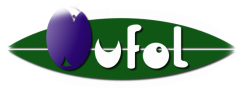 JAEN 6-6-18									GRUPO NUFOL
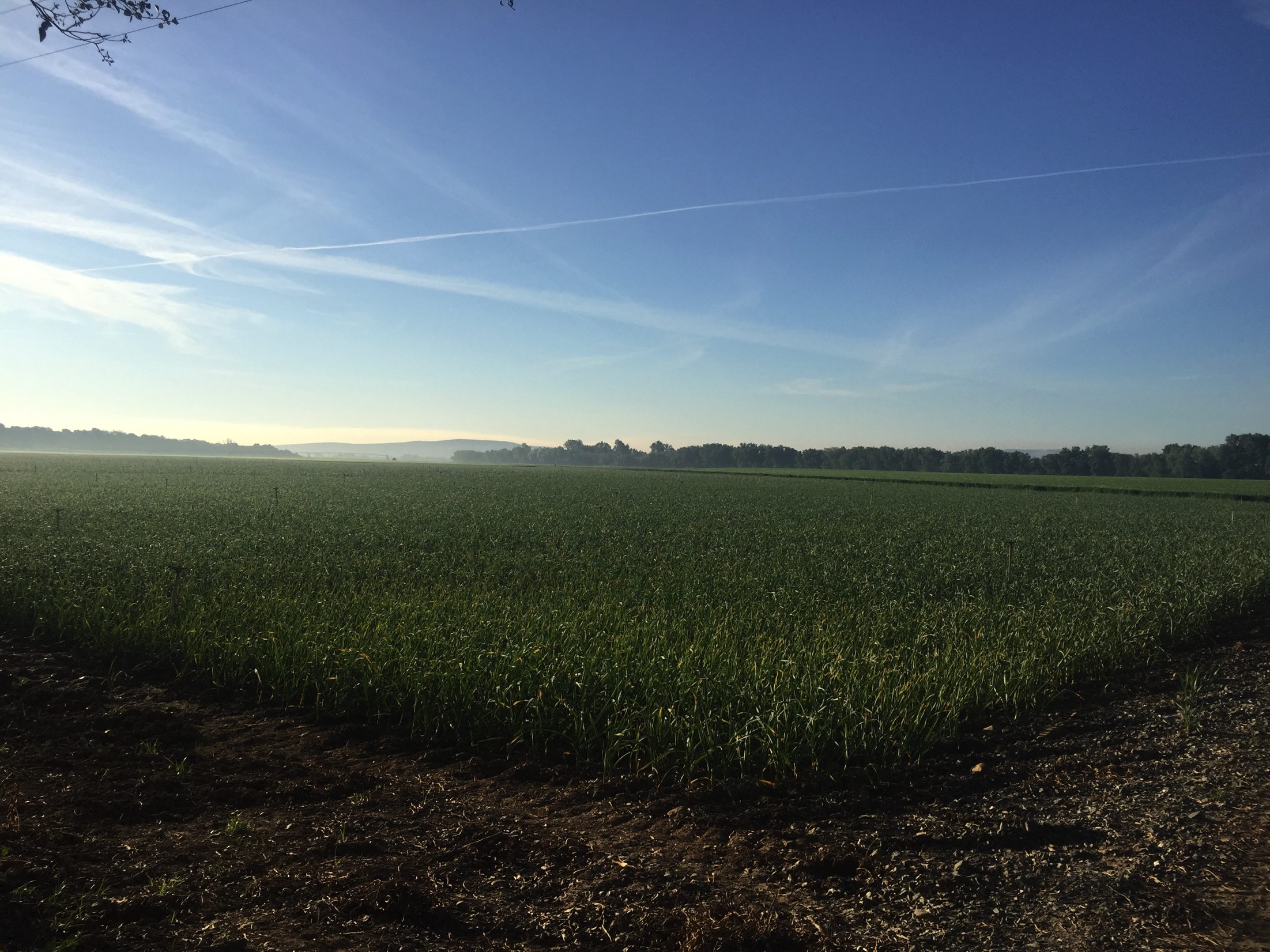 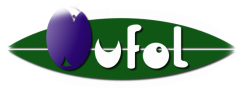 JAEN 6-6-18									GRUPO NUFOL
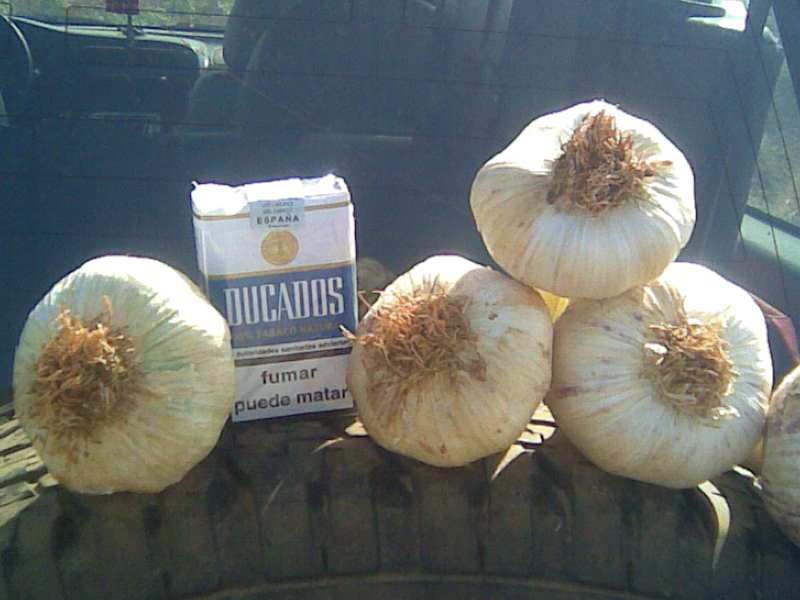 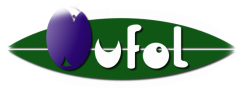 JAEN 6-6-18									GRUPO NUFOL
NUTRIENTES FOLIARES S.A.   2018
RECOMENDACIONES NUTRICIONALES
CONTROL EXPLOTACION Y SEGUIMIENTO
BUEN DIAGNOSTICO NECESIDADES
APORTACIONES APROPIADAS EN TIEMPO-FORMA-CANTIDAD
ADAPTACION CIRCUNSTANCIAS
BUSQUEDA EQUILIBRIO COMO OBJETIVO
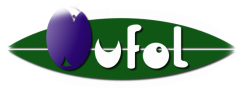 JAEN 6-6-18									GRUPO NUFOL
NUTRIENTES FOLIARES S.A.   2018
Control-Diagnostico
PLANTACION
EQUILIBRADA
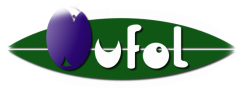 JAEN 6-6-18									GRUPO NUFOL
NUTRIENTES FOLIARES S.A.   2018
EXPECTATIVAS FUTURO
NUEVAS VARIEDADES
PLANTACIONES ALTA DENSIDAD
XYLELLA FASTIDIOSA
AUMENTO ZONAS VIABLES OLIVAR
CARACTERISTICAS CONCRETAS ACEITES
NUEVOS RETOS NUTRICION-EQUILIBRIO
MENOR CONTAMINACION
USO BIOFERTILIZACION
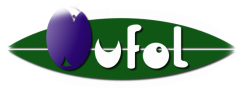 JAEN 6-6-18									GRUPO NUFOL
NUTRIENTES FOLIARES S.A.   2018
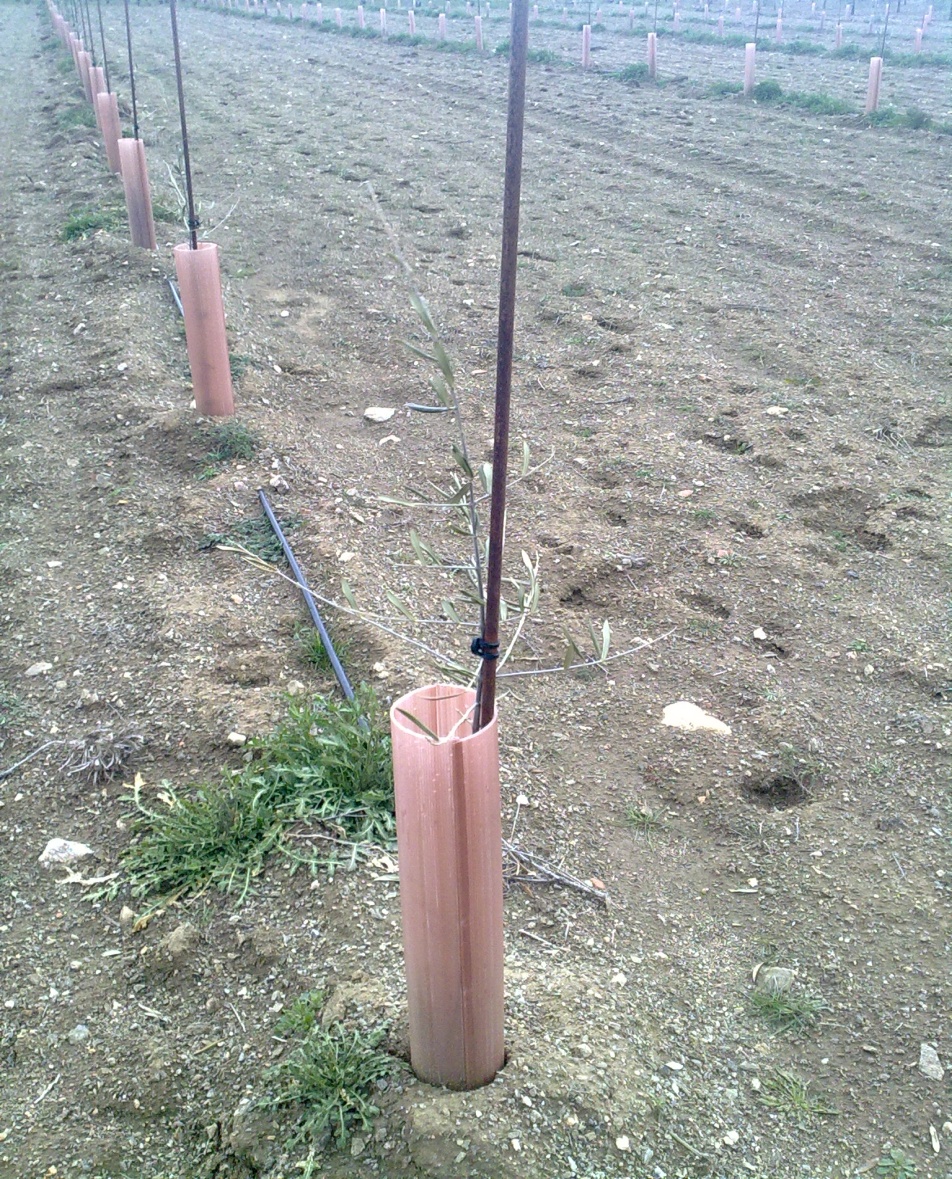 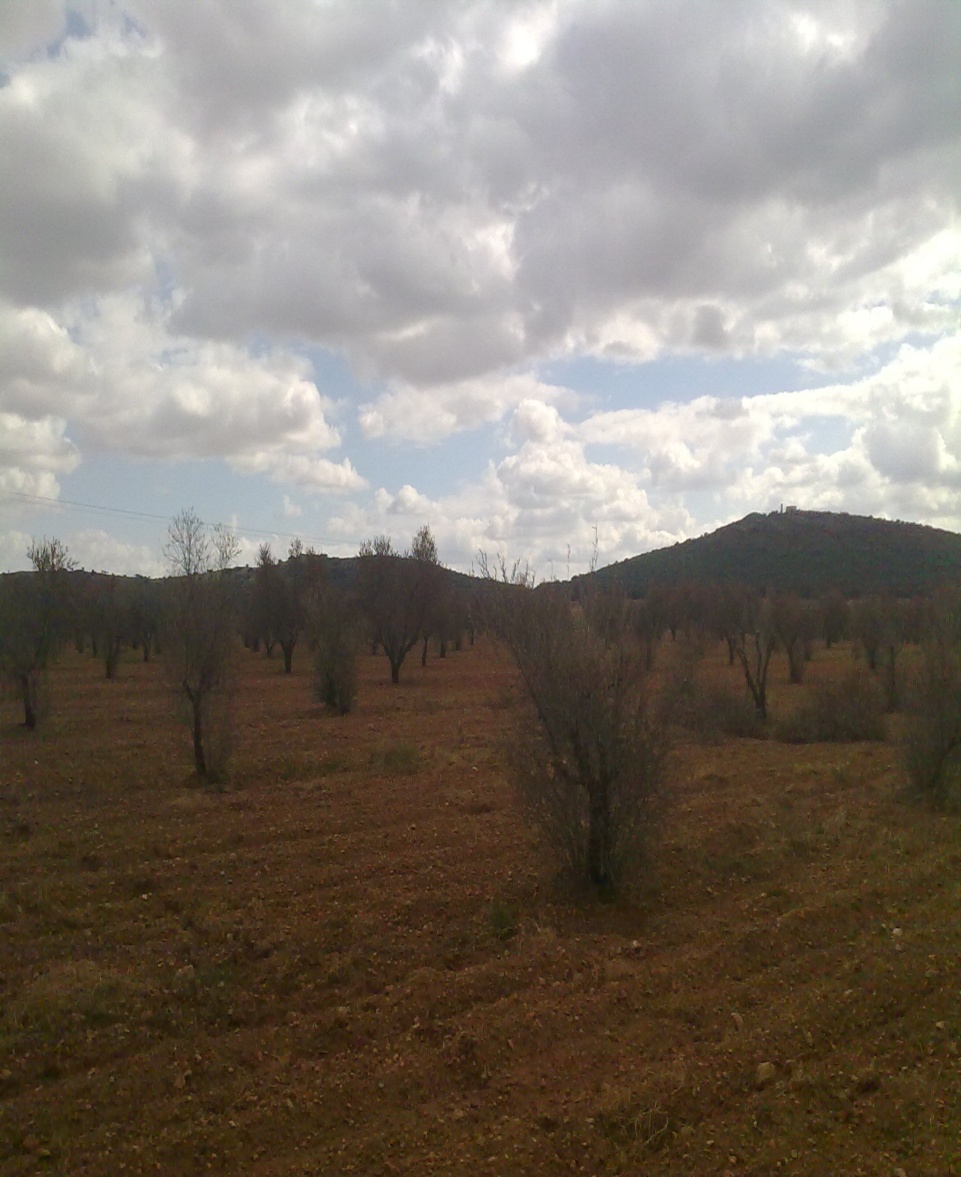 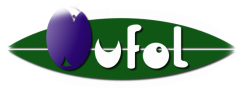 JAEN 6-6-18									GRUPO NUFOL
NUTRIENTES FOLIARES S.A.   2018
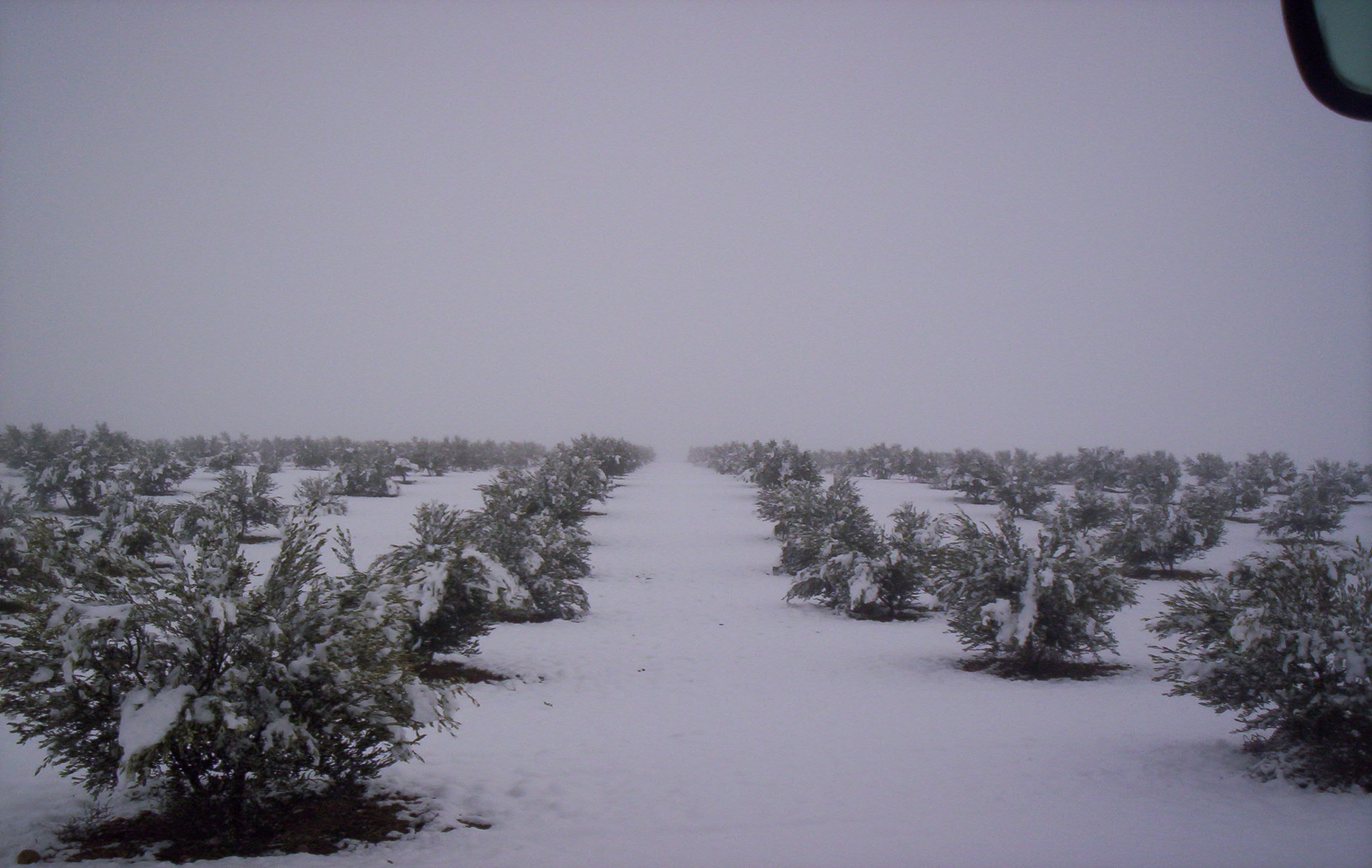 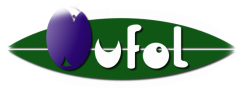 JAEN 6-6-18									GRUPO NUFOL
NUTRIENTES FOLIARES S.A.   2018
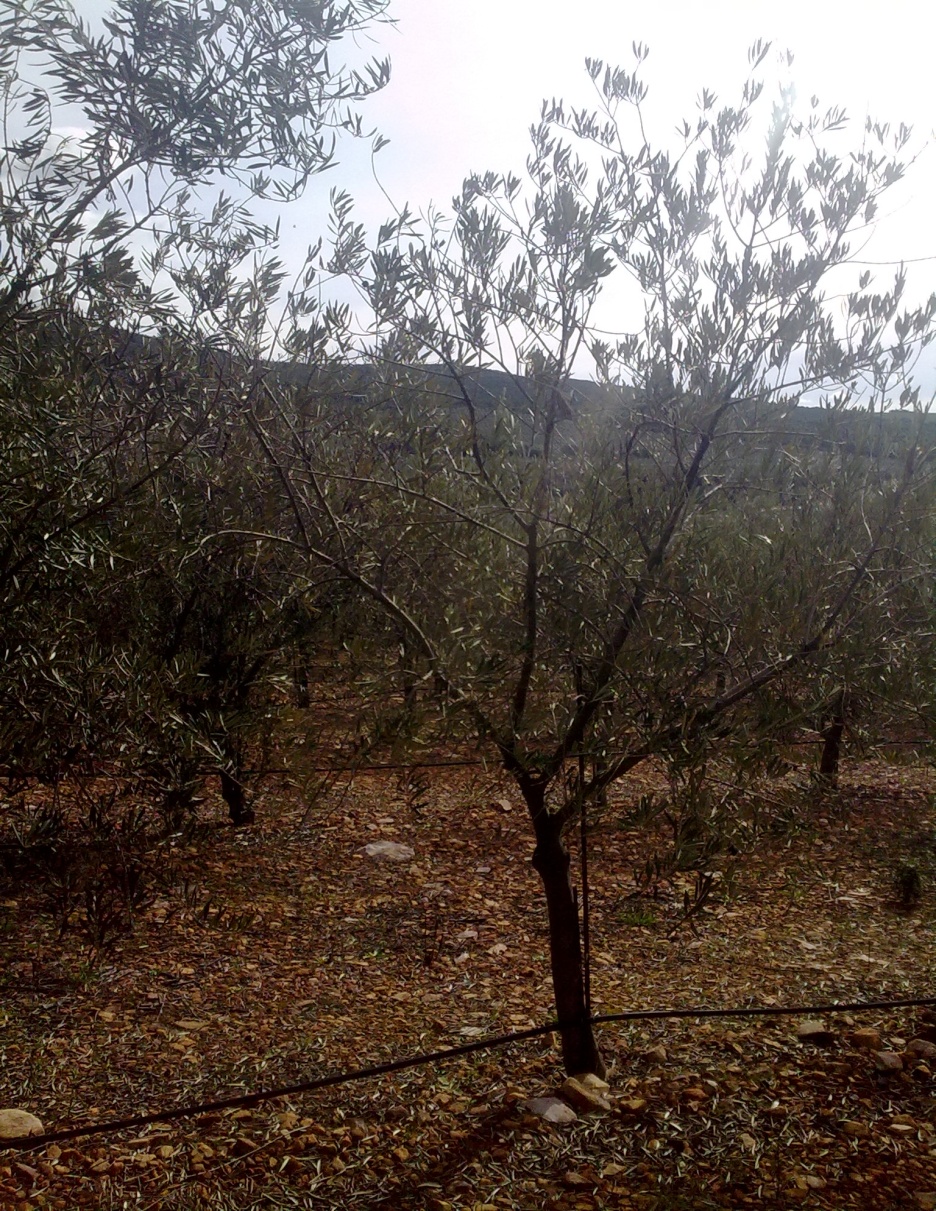 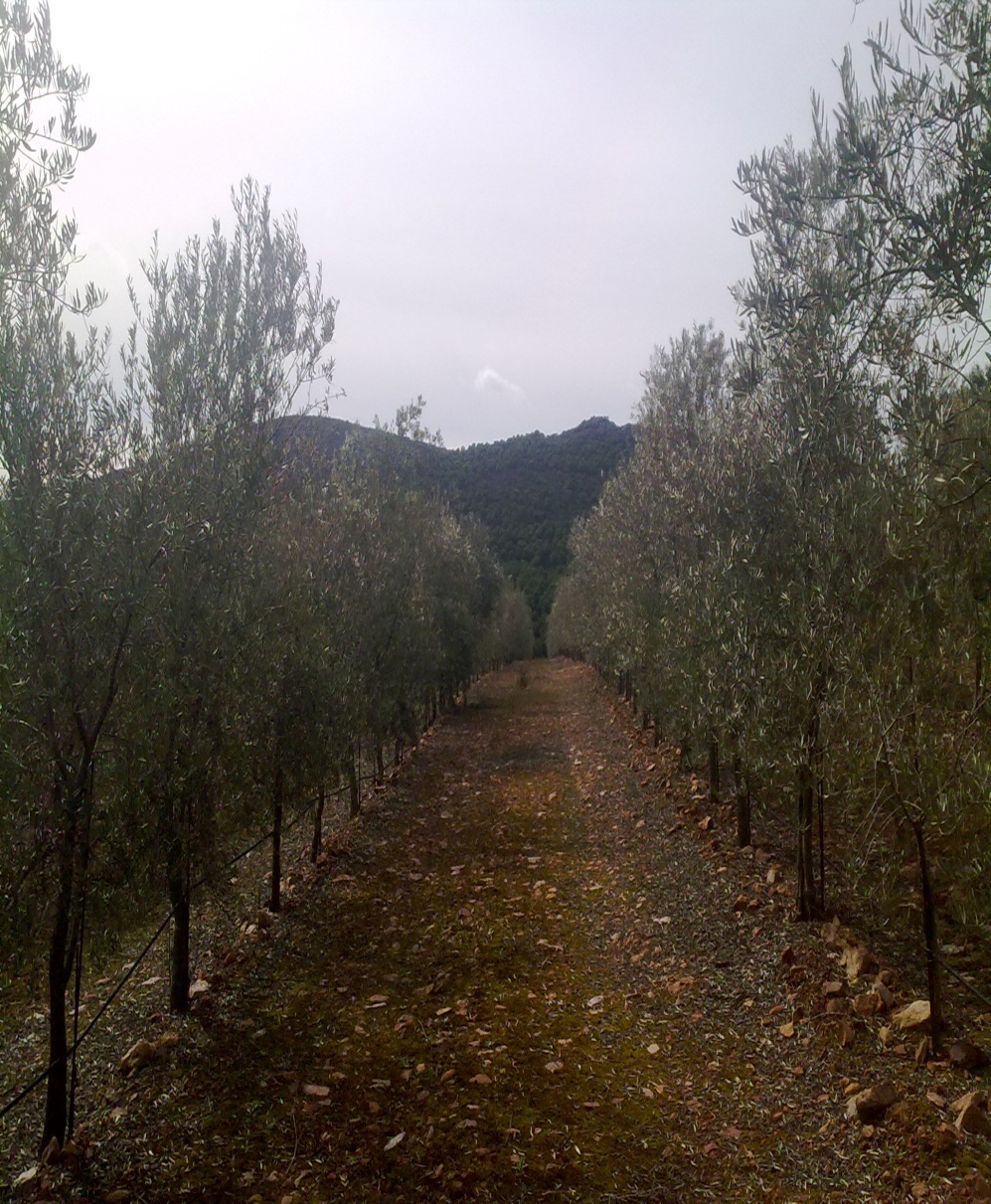 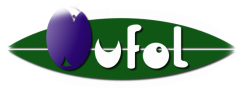 JAEN 6-6-18									GRUPO NUFOL
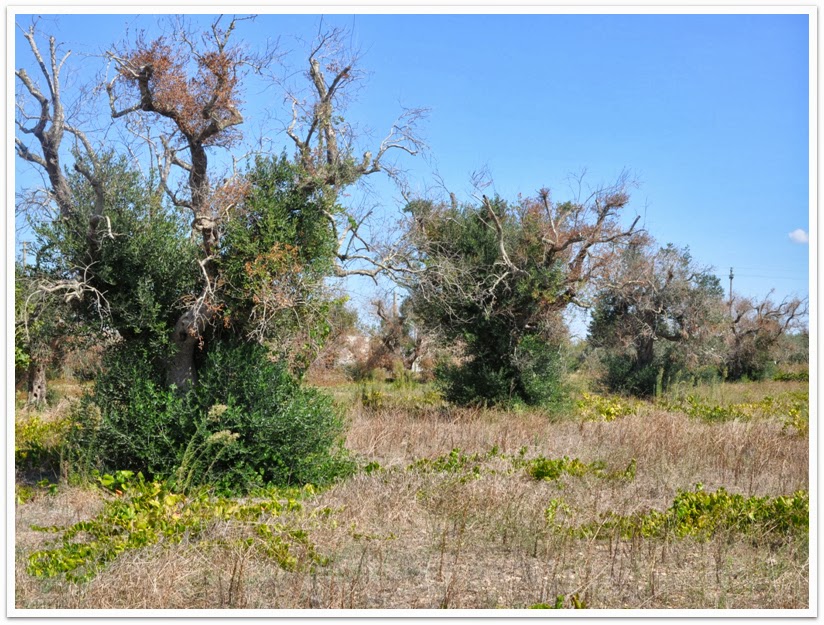 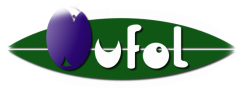 JAEN 6-6-18									GRUPO NUFOL
NUTRIENTES FOLIARES S.A.   2018
GRACIAS POR SU ATENCION
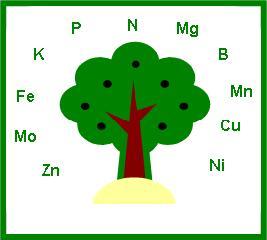 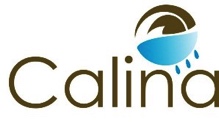 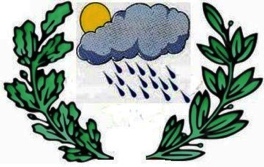 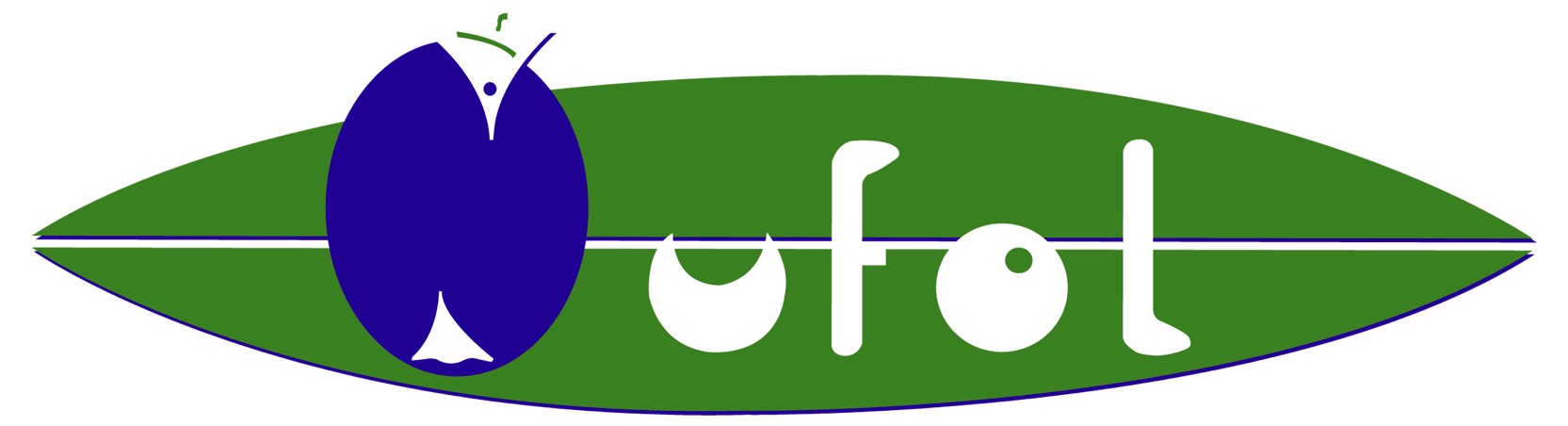 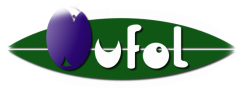 JAEN 6-6-18									GRUPO NUFOL